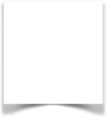 نشاط
أدوات
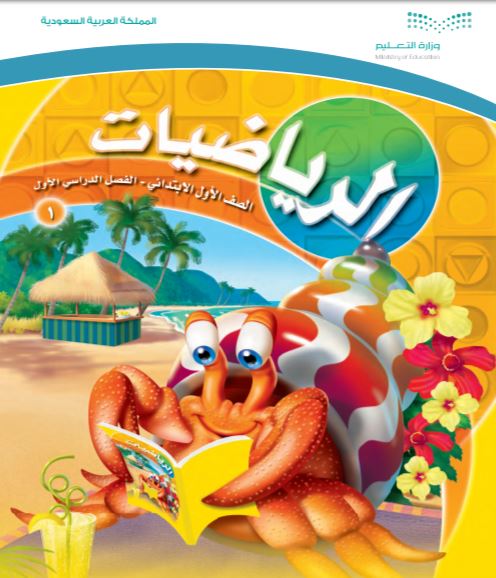 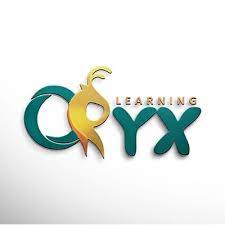 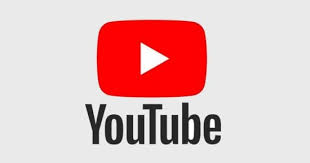 الفصل العاشر
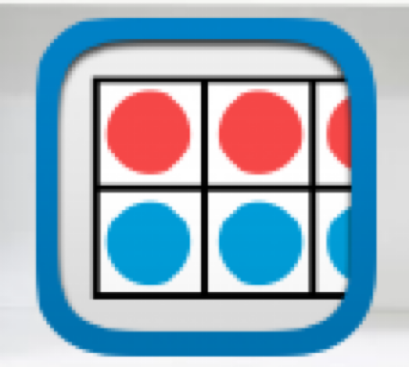 القياس
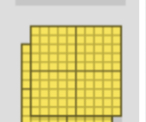 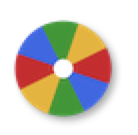 التهيئة
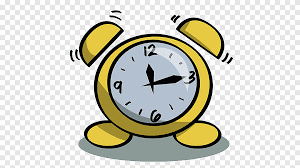 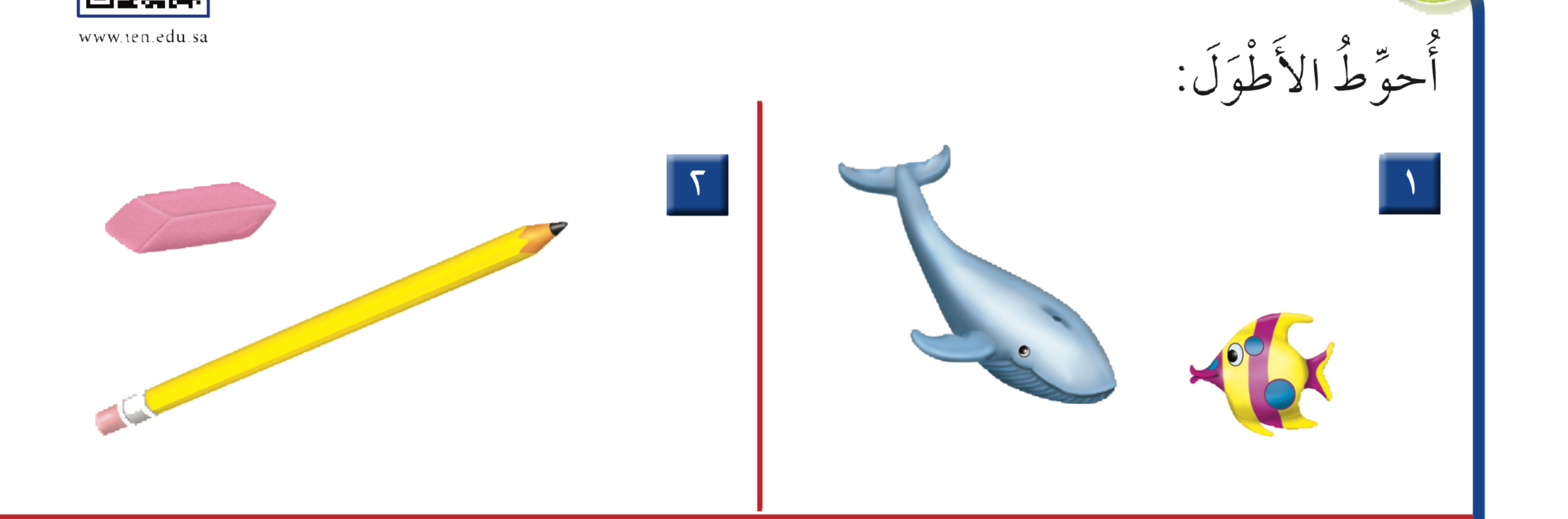 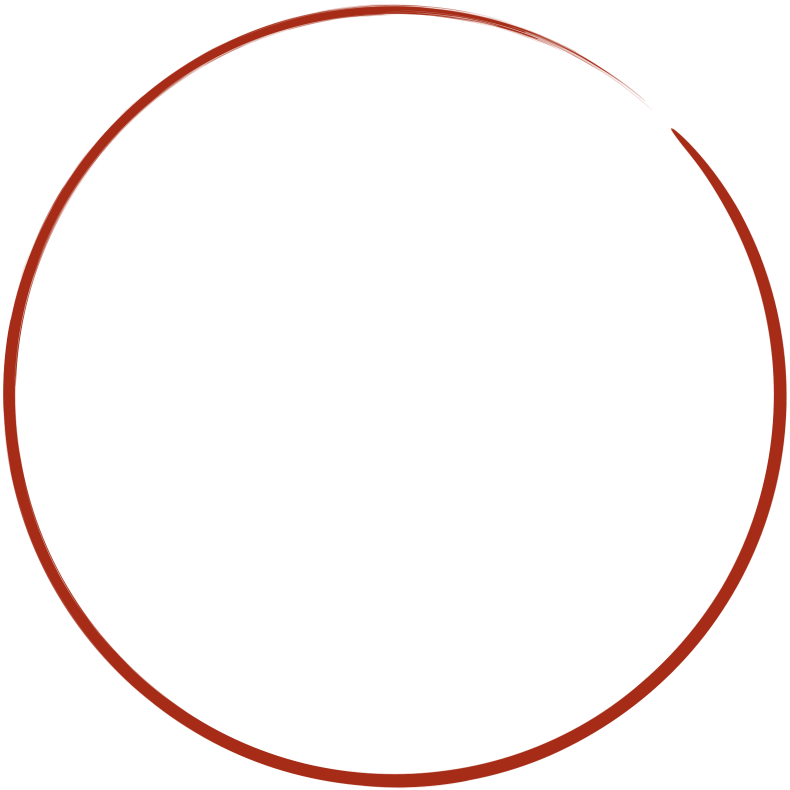 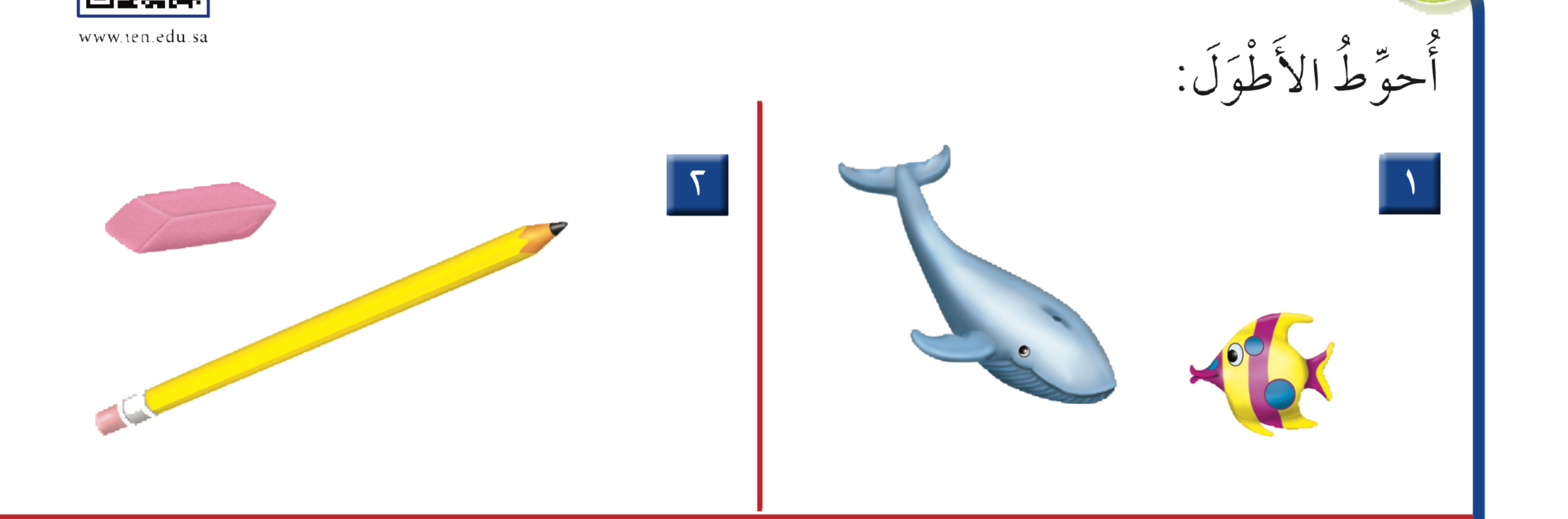 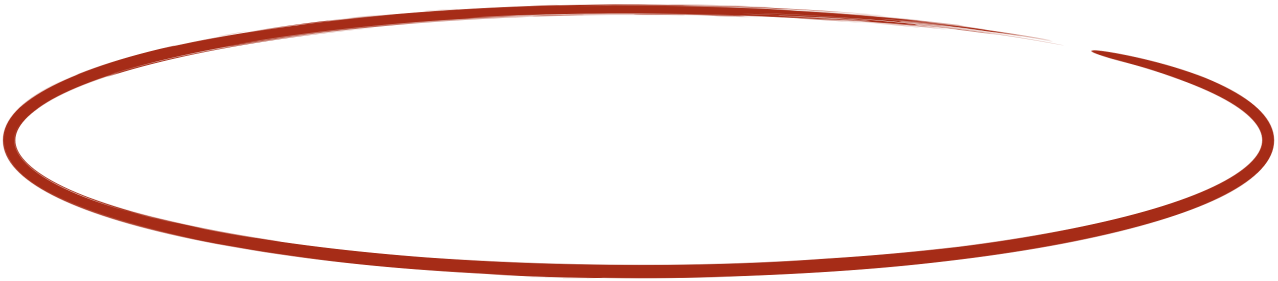 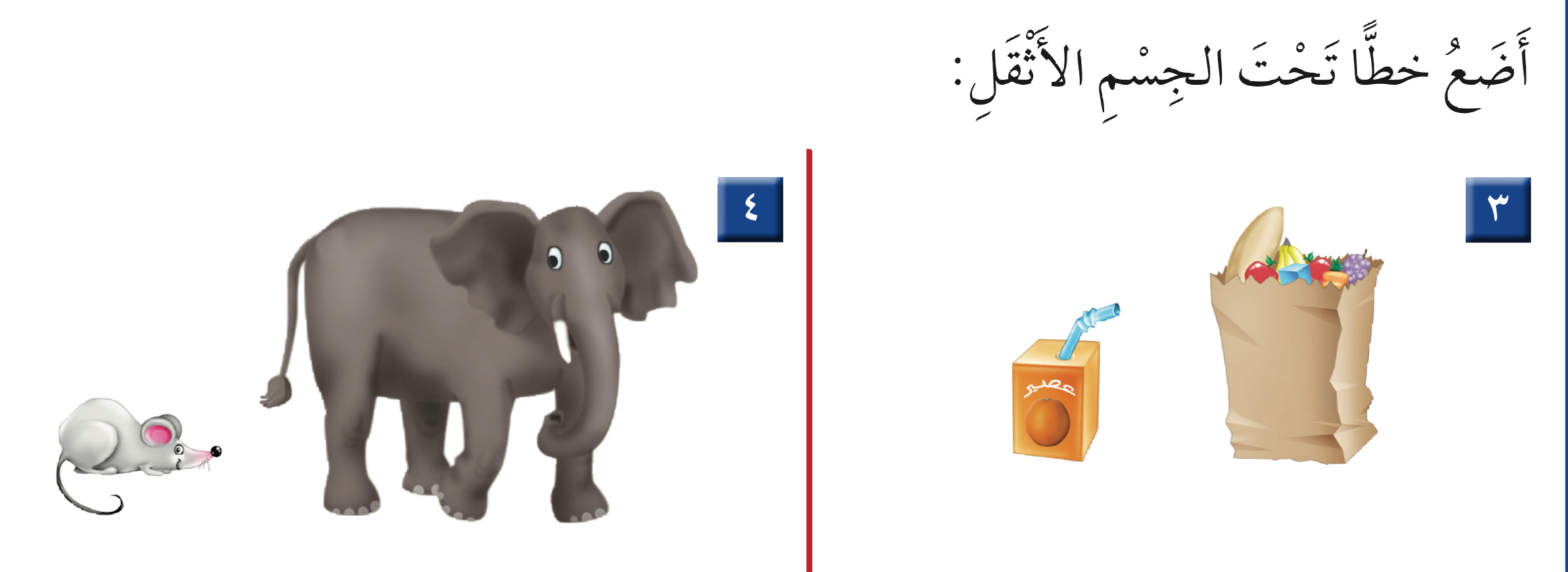 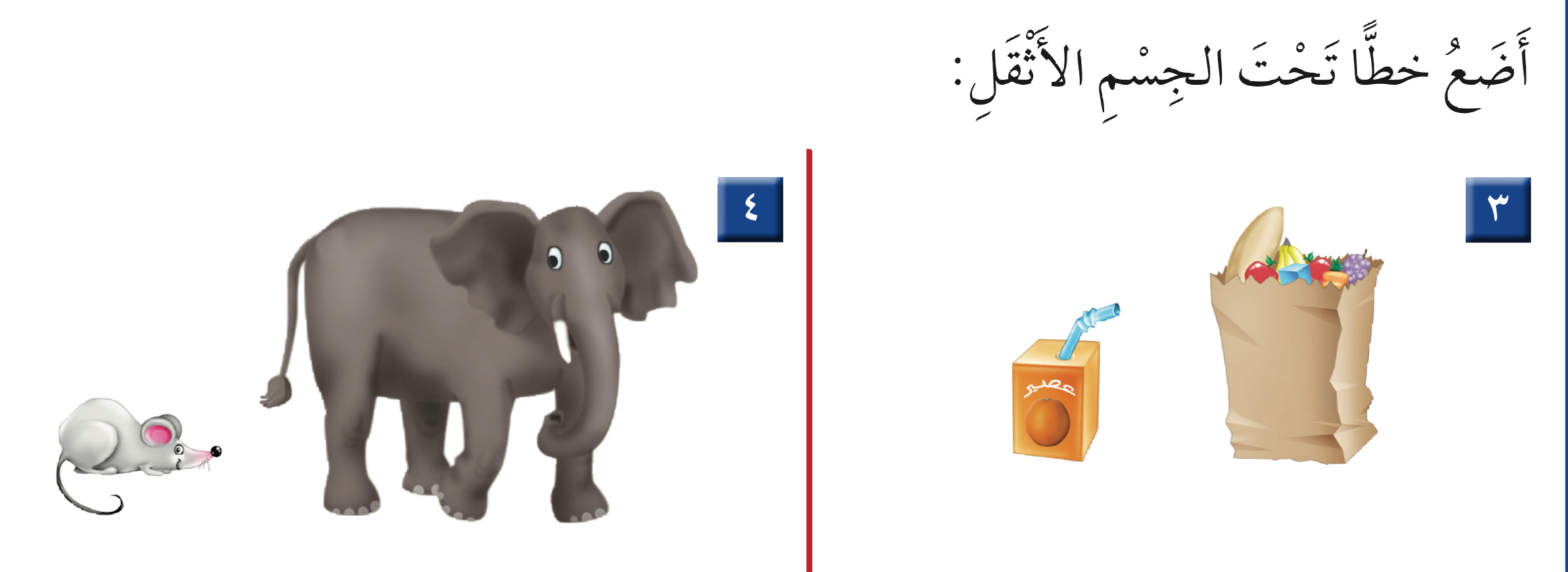 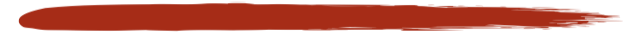 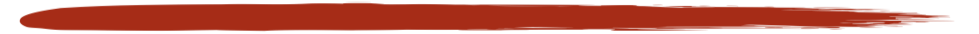 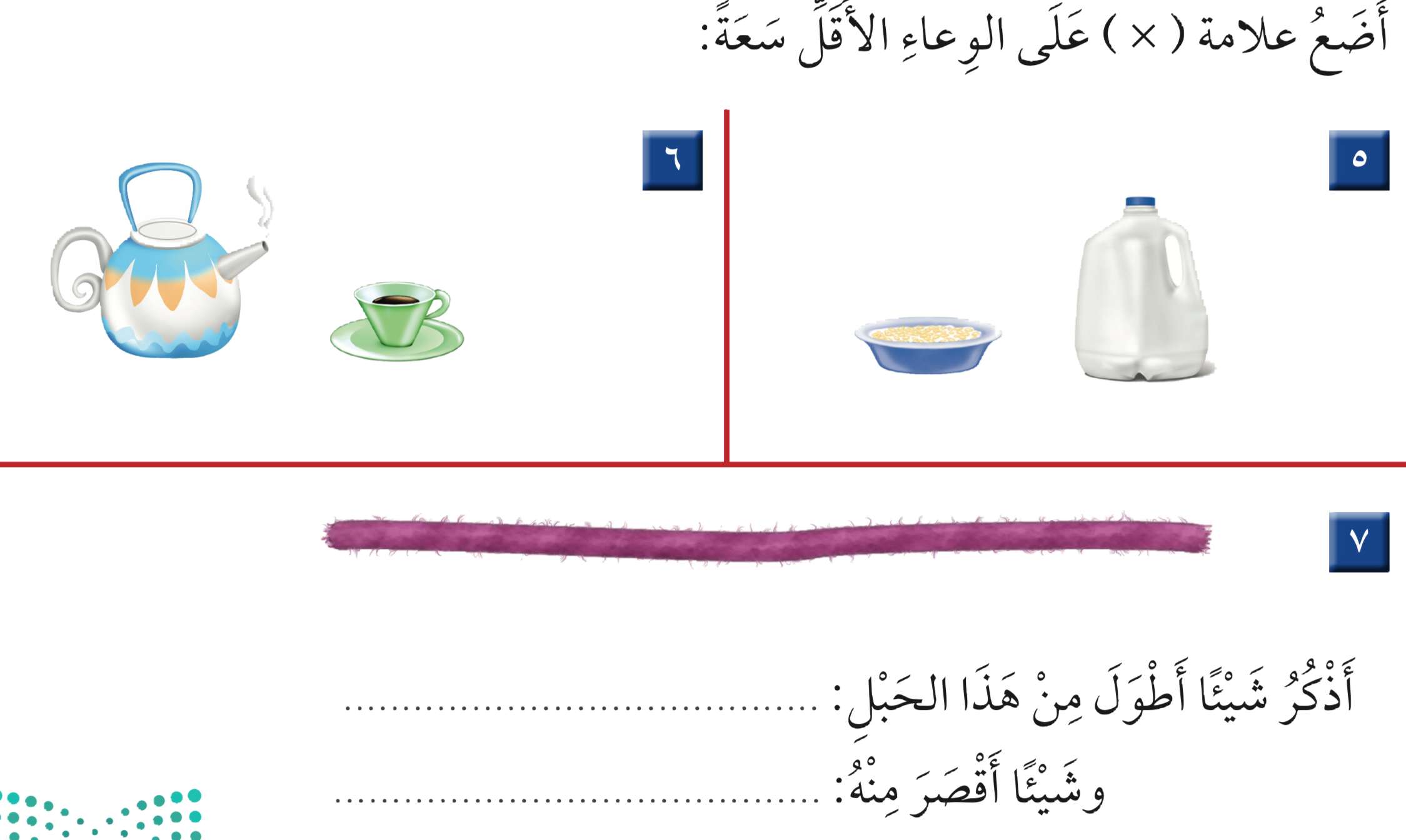 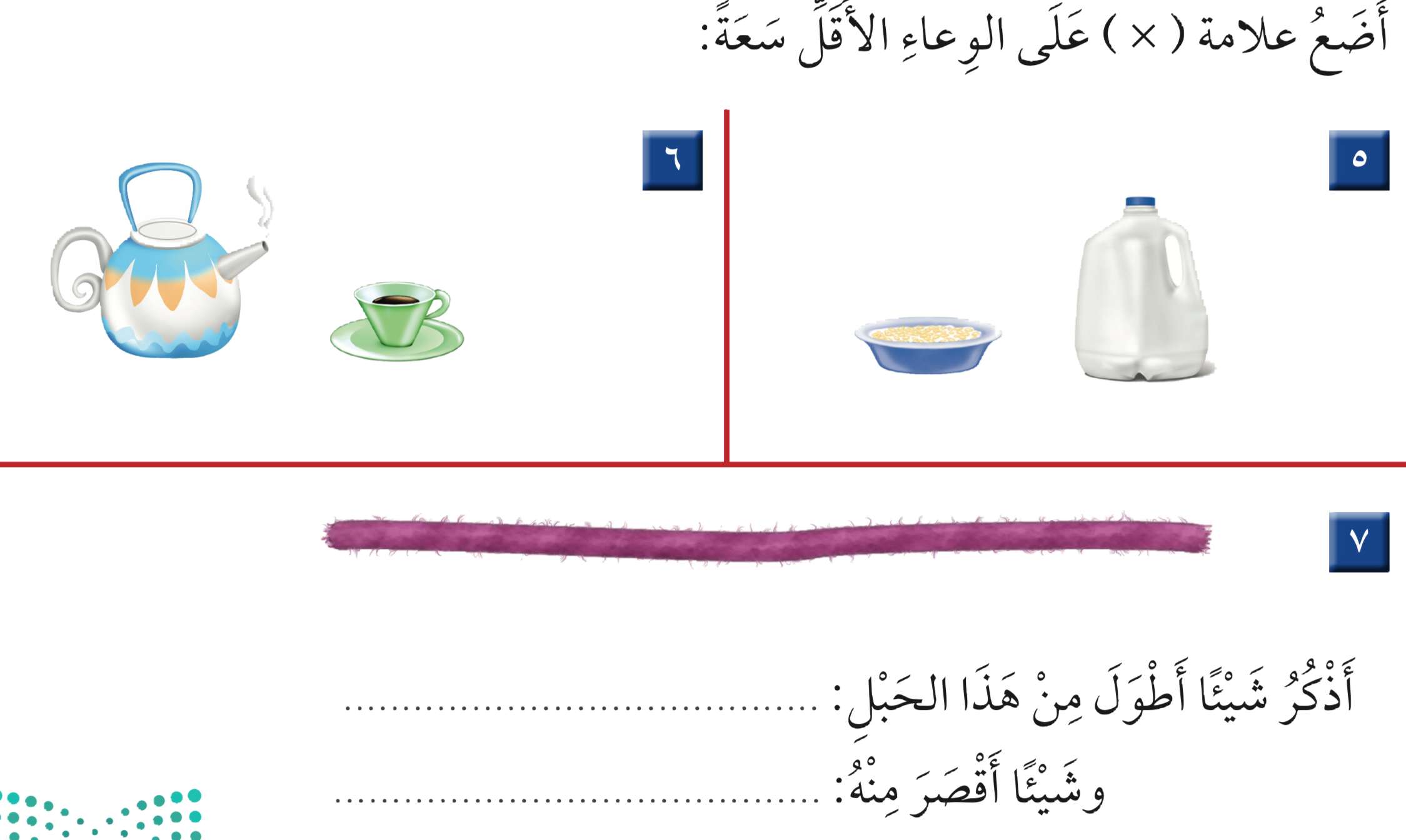 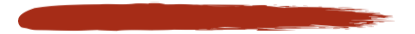 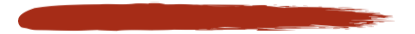 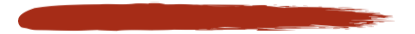 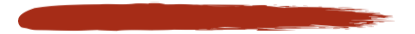 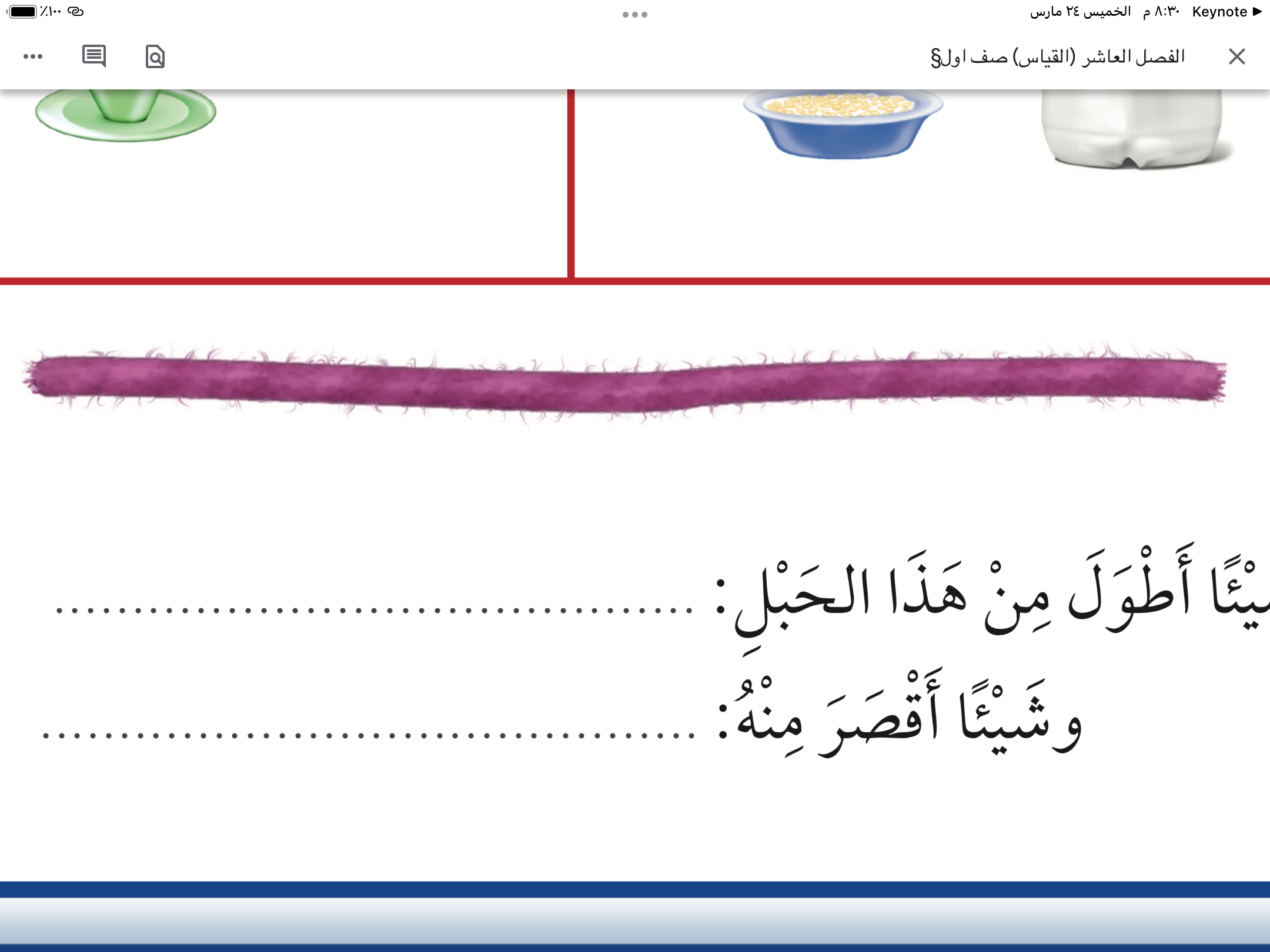 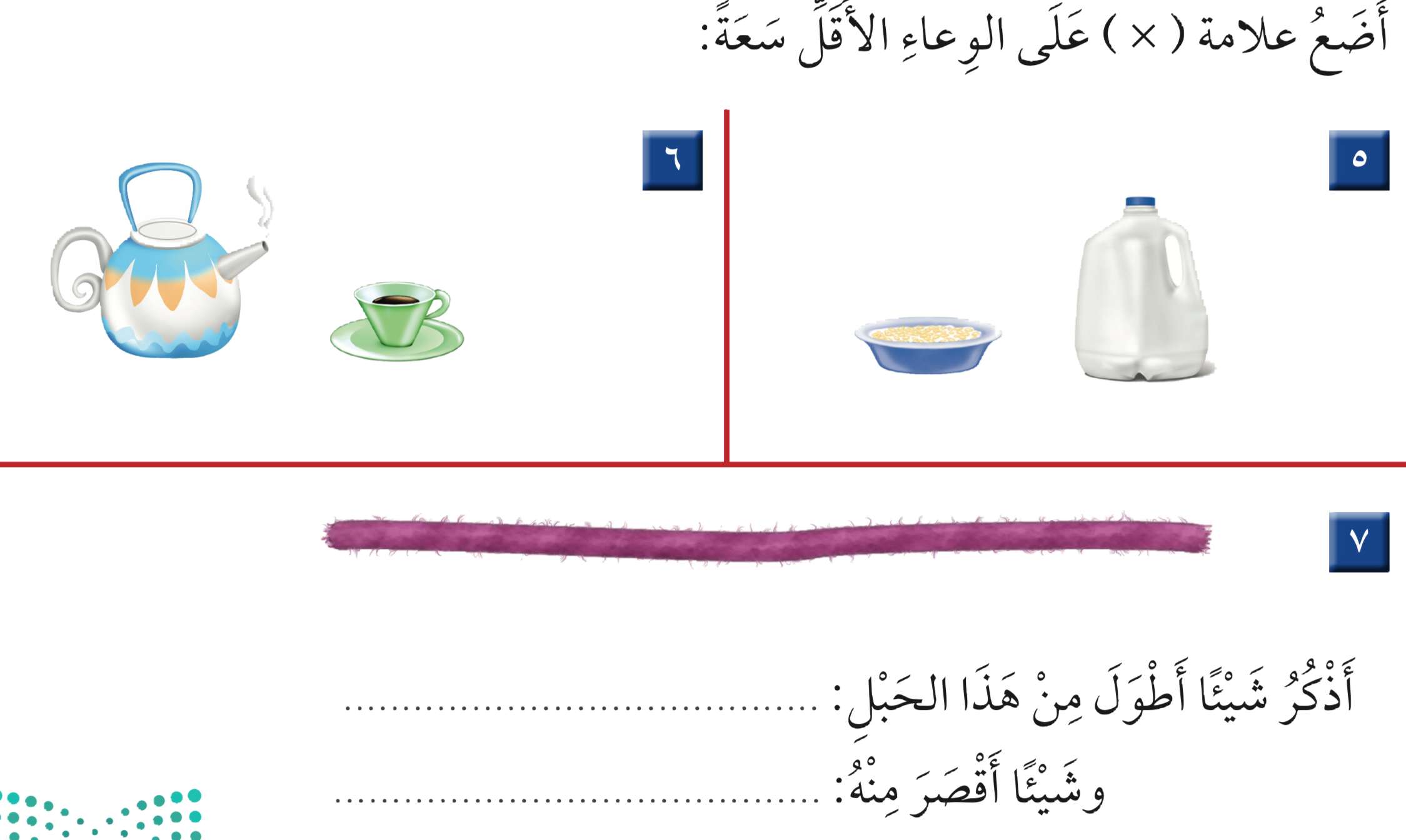 باب
قلمي